Instant word power
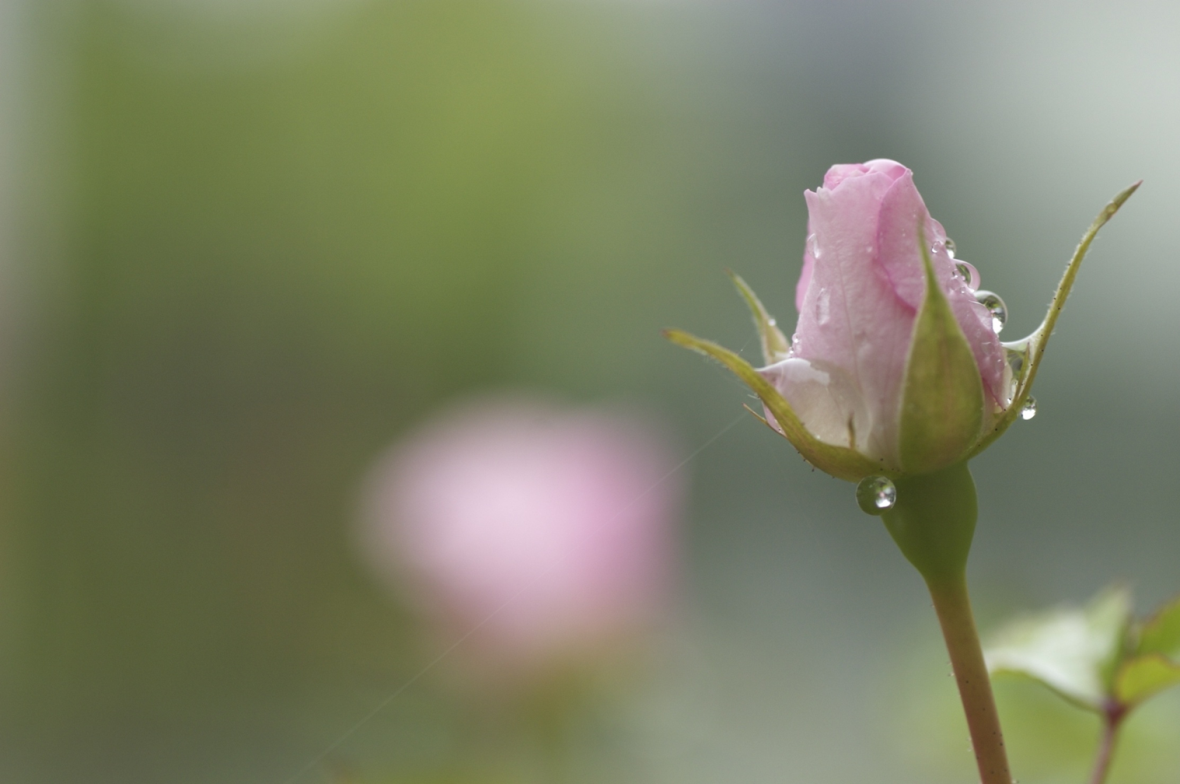 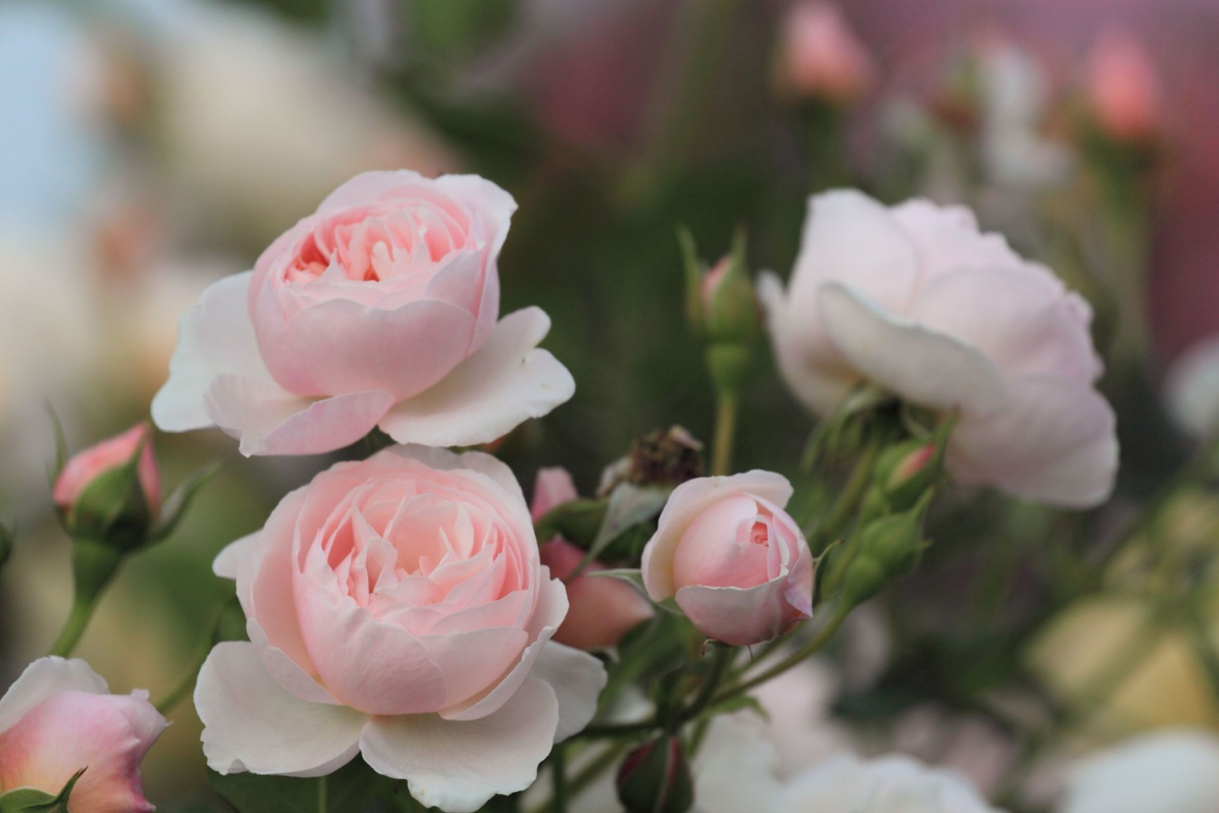 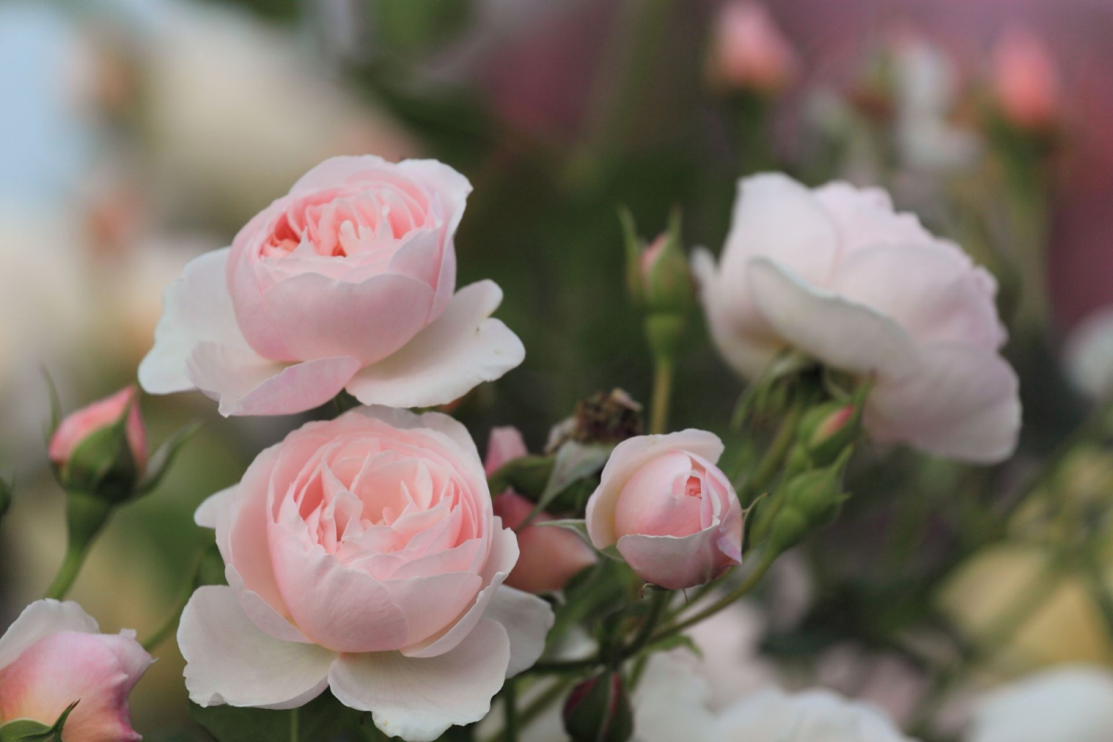 Associations
Warn -
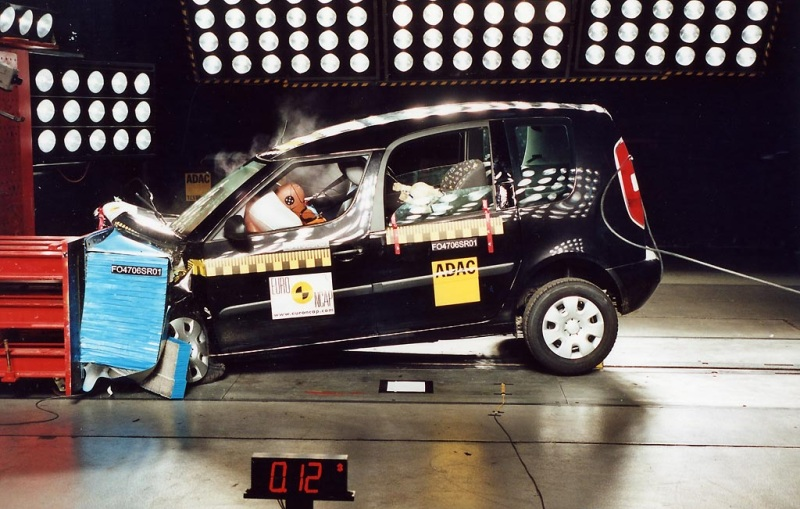 crash
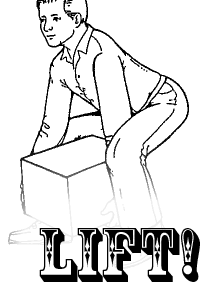 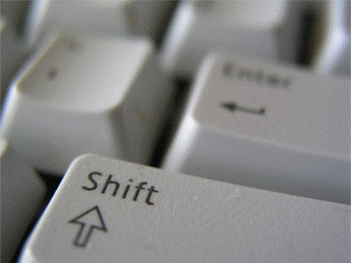 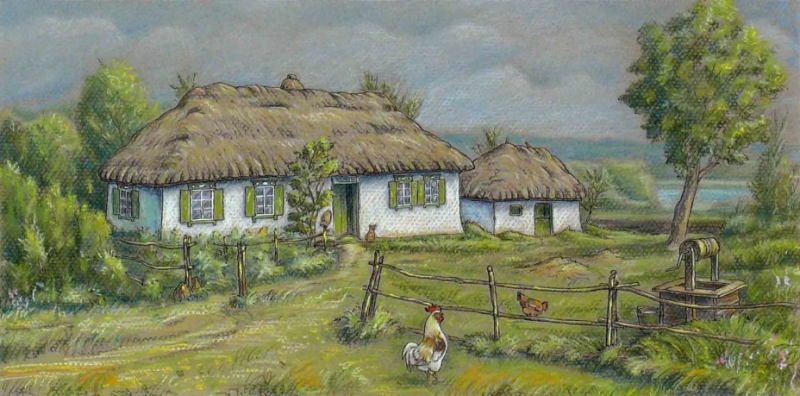 hut
International words
MathymaticsHistoryRussian LiteratureChemistryPhysical CultureBiologyGeographyInformation technology
SCHOOL SUBJECTS
Teacher
Учитель
Student
Студент
love/study/teach
I love/study/teach
I love/teach/study English/Literature

I love to teach/study English
Let’s try to speak!
SIGNS AROUND US
Практикум по этимологии

Корни -    ped , cycle
 
Приставки –    2 - bi,   4- quadro
 
Press it with your foot. ____________
Walker___________ 
Statue stands on it.___________
Two feet.__________________
Four feet.__________________
Two wheels.___________________
Two focuses.__________________
Every two month.________________
 
quadruped              bifocal
 pedal	             biped
bicycle	             pedestrian
pedestal	           bimonthly
Change the world around you!
Make a shift!!!
Social networking and gadjet settings
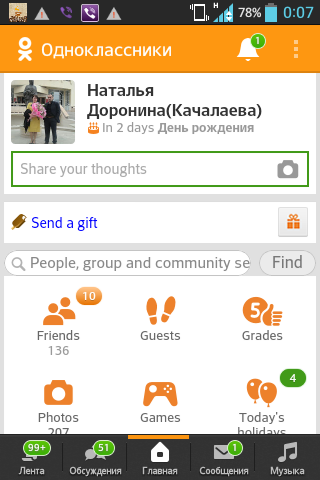 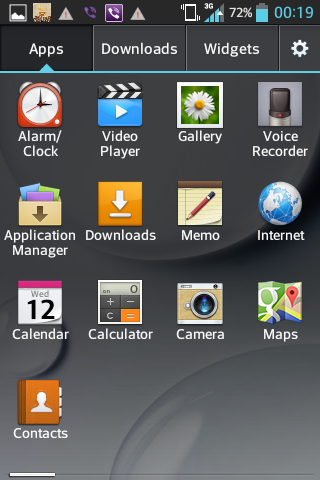 WE WILL ROCK YOU!